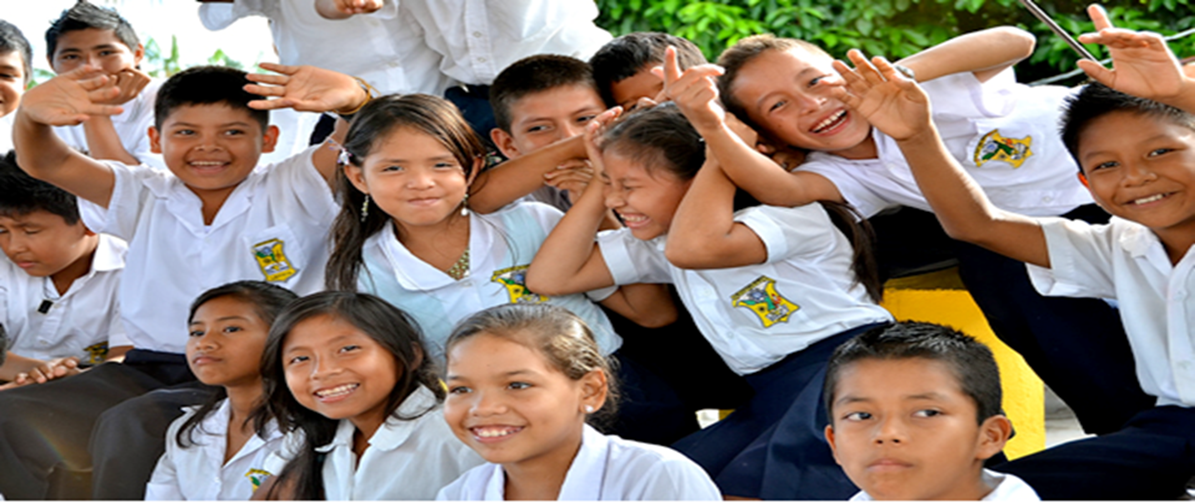 Educación Privada Preescolar, Básica y Media
Eliana Iannini, Asesora de Educación PrivadaBogotá, Julio 13 de 2017
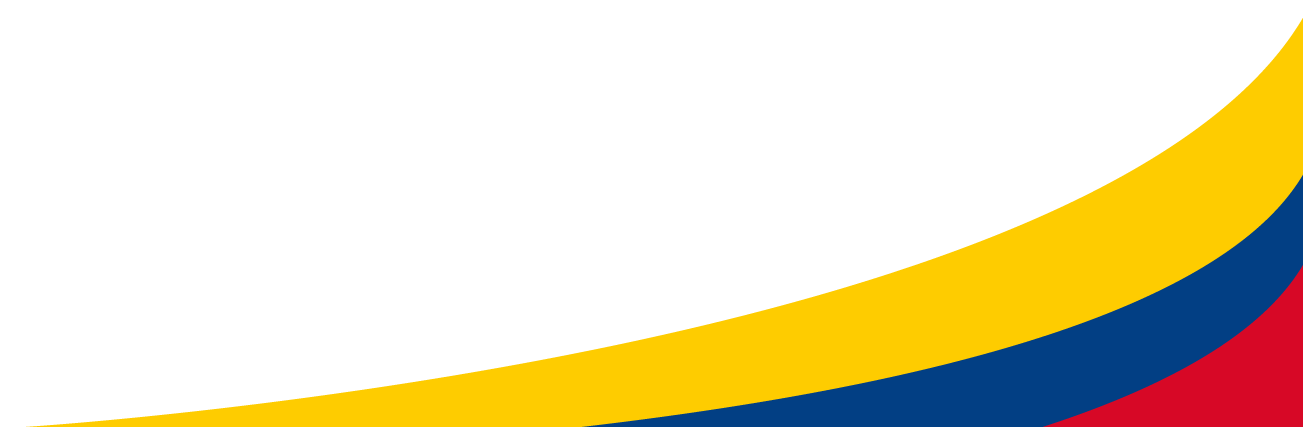 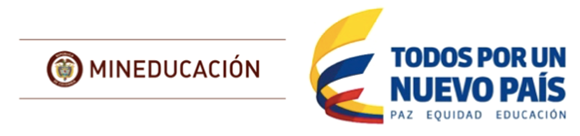 Operación FUSM
Plan de temas
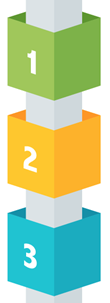 Establecimientos y estudiantes
Plan de desarrollo y calidad
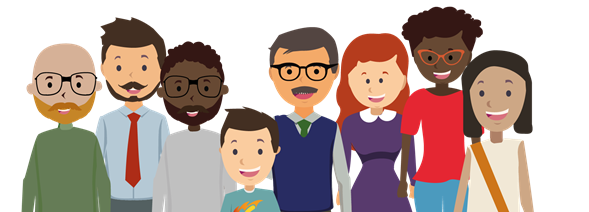 Tarifas
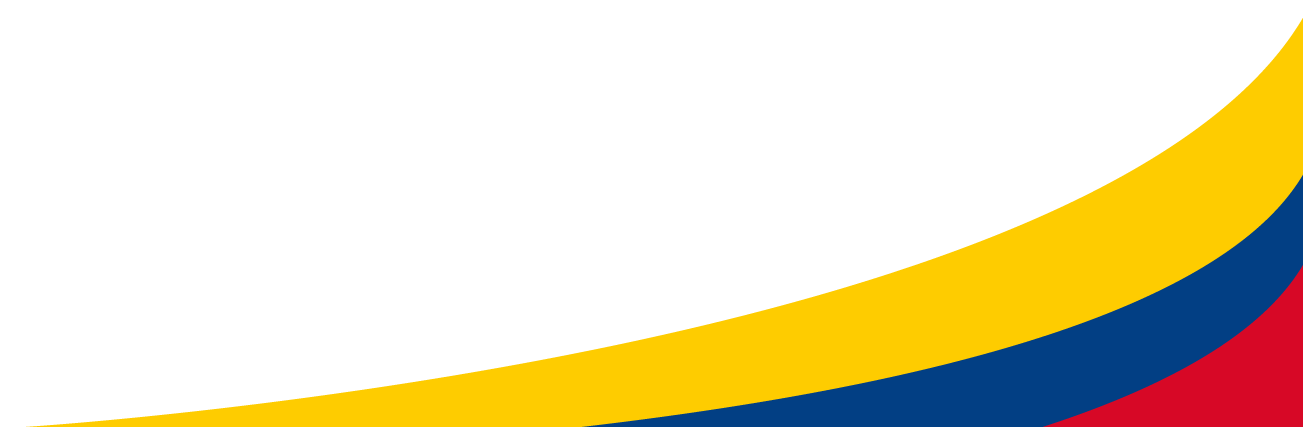 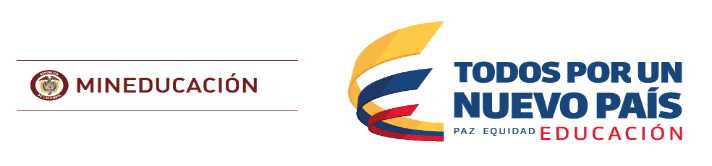 [Speaker Notes: Jornada Única separado de infraestructura, e infraestructura llamarlo aulas por la paz
Orden: JU ; aulas x paz ; excelencia docente: PTA ; textos ;portal colombia ;  bilinguismo ; 
Cambiar titulo materiales por textos
Quitar herramientas  y contratada
Junta incentivos con excelencia]
Operación FUSM
Establecimientos
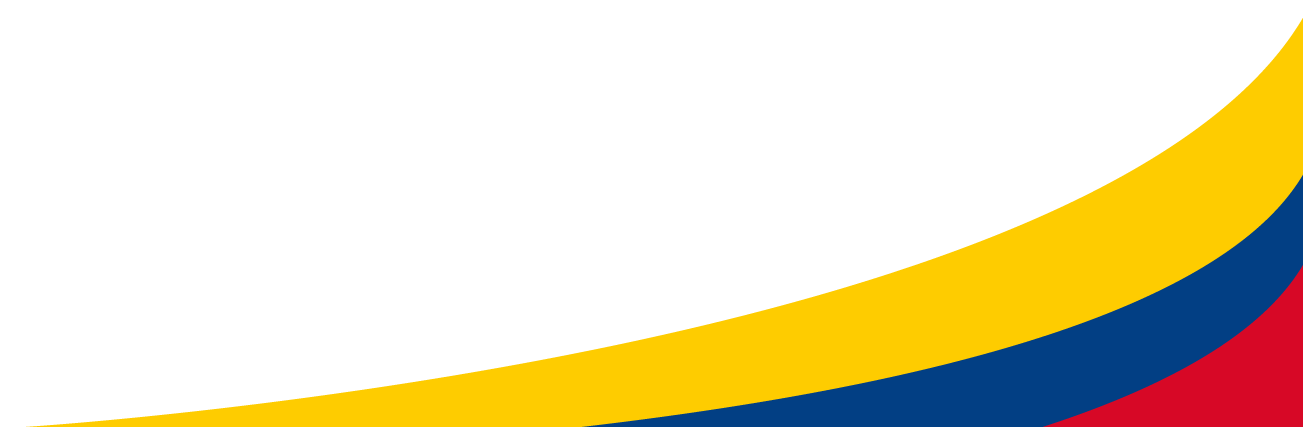 Fuente: DUE octubre, 2016
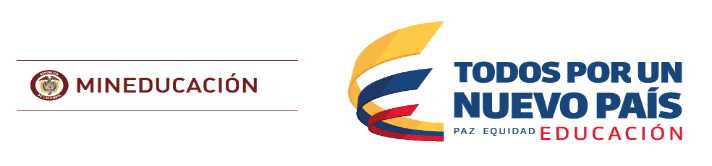 Operación FUSM
Establecimientos Privados de Córdoba por Secretaría
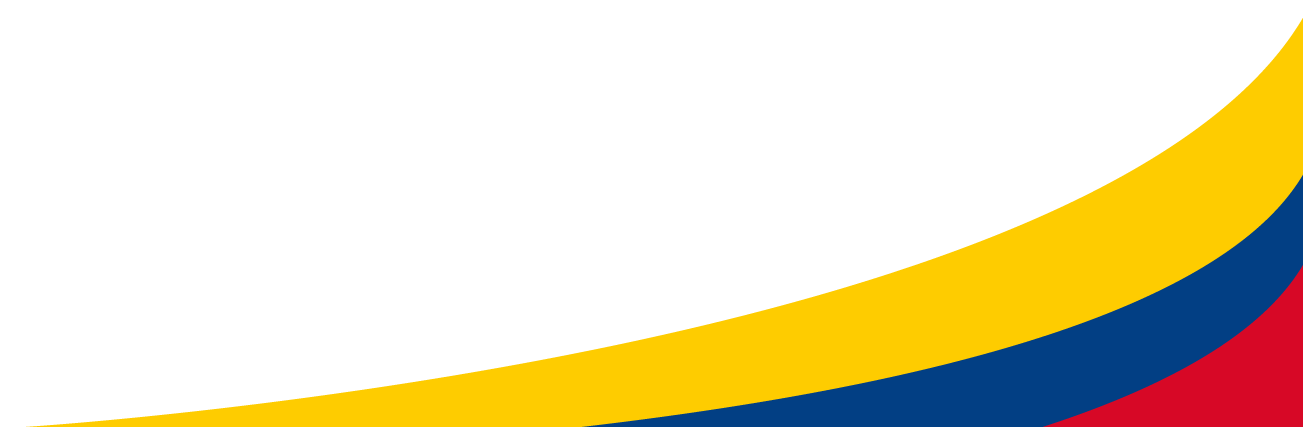 Fuente: DUE julio, 2017
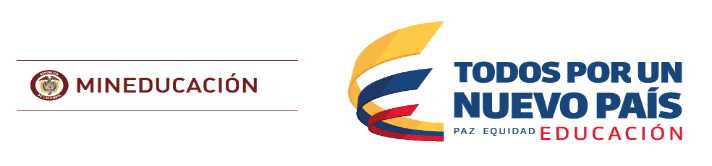 Operación FUSM
Establecimientos Privados de Córdoba por Municipio
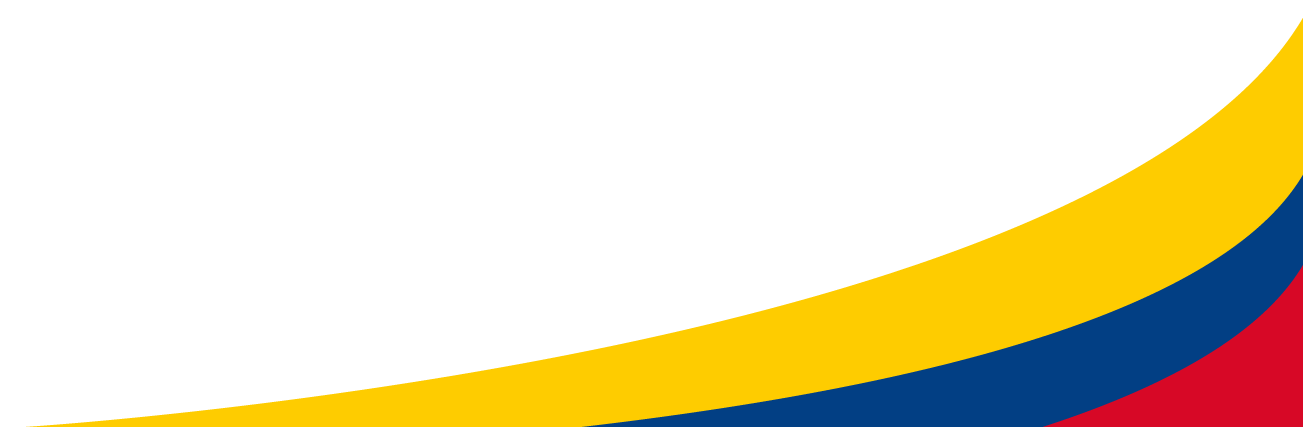 Fuente: DUE julio, 2017
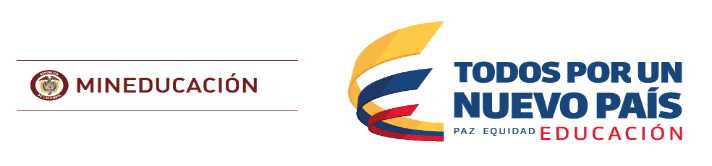 Operación FUSM
Matrícula por sector
Fuente: SIMAT diciembre de 2016
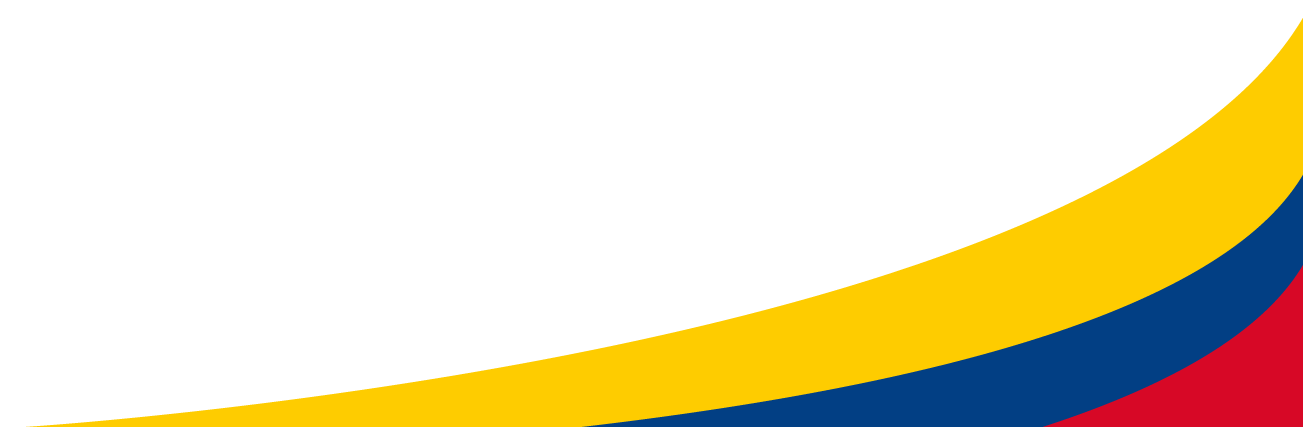 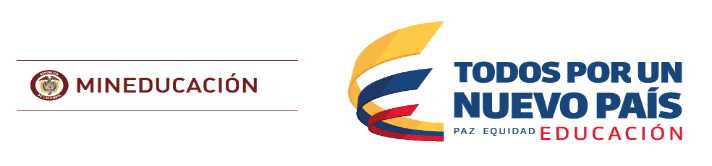 Operación FUSM
Plan de temas
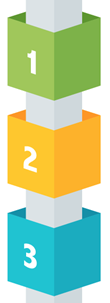 Establecimientos y estudiantes
Plan de desarrollo y calidad
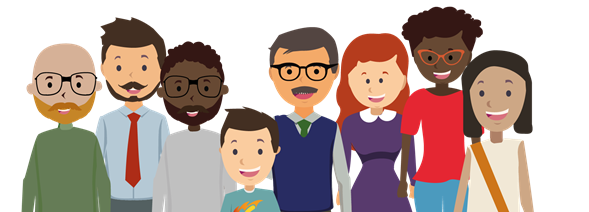 Tarifas
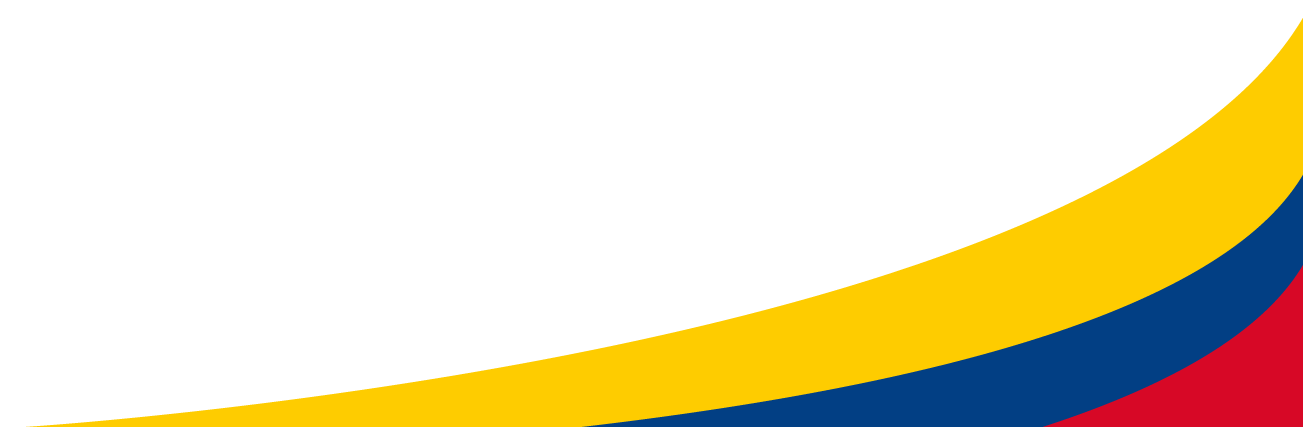 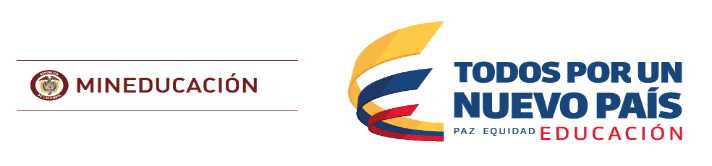 [Speaker Notes: Jornada Única separado de infraestructura, e infraestructura llamarlo aulas por la paz
Orden: JU ; aulas x paz ; excelencia docente: PTA ; textos ;portal colombia ;  bilinguismo ; 
Cambiar titulo materiales por textos
Quitar herramientas  y contratada
Junta incentivos con excelencia]
Operación FUSM
Visión de capital humano en el Plan
El Plan de Desarrollo plantea una visión de personas críticas, flexibles, con el dominio de más de un idioma, que aprenden a lo largo de la vida, manejan el riesgo, tienen conciencia ambiental, son participativas y tolerantes, respetan los recursos públicos, manejan conflictos, innovan e interactúan con otros.
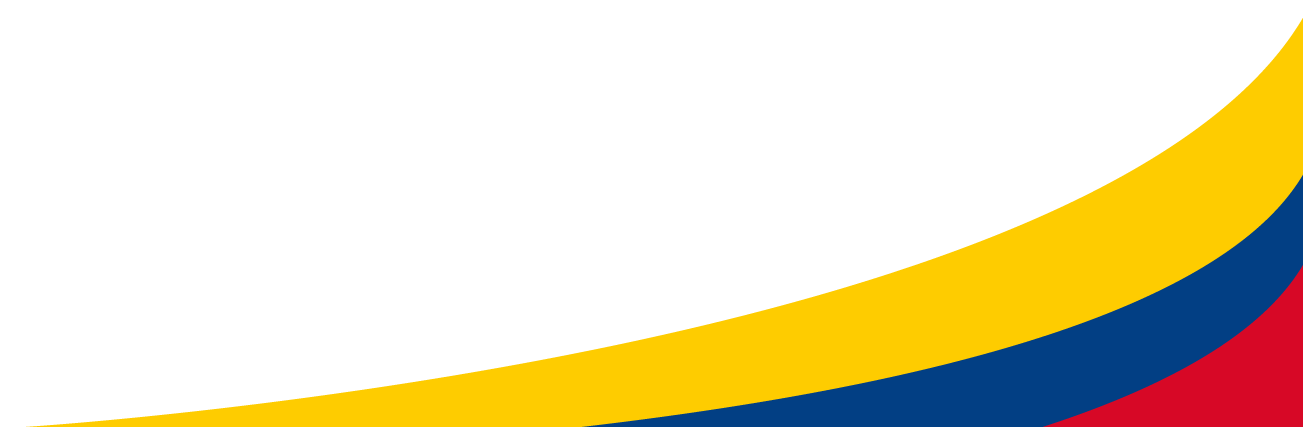 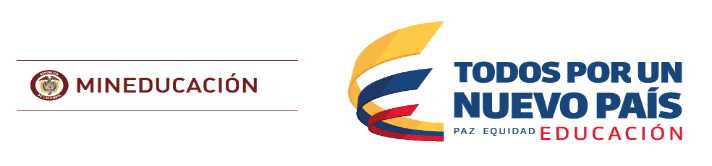 Operación FUSM
Jornada en el Plan
Un aspecto del Plan de Desarrollo actual que tiene impacto en los establecimientos privados, es que deben ofrecer al menos  7 horas al día, incluyendo el tiempo de recreo y almuerzo, antes del año 2025, si se ubican en zonas urbanas y del 2030 en los rurales.
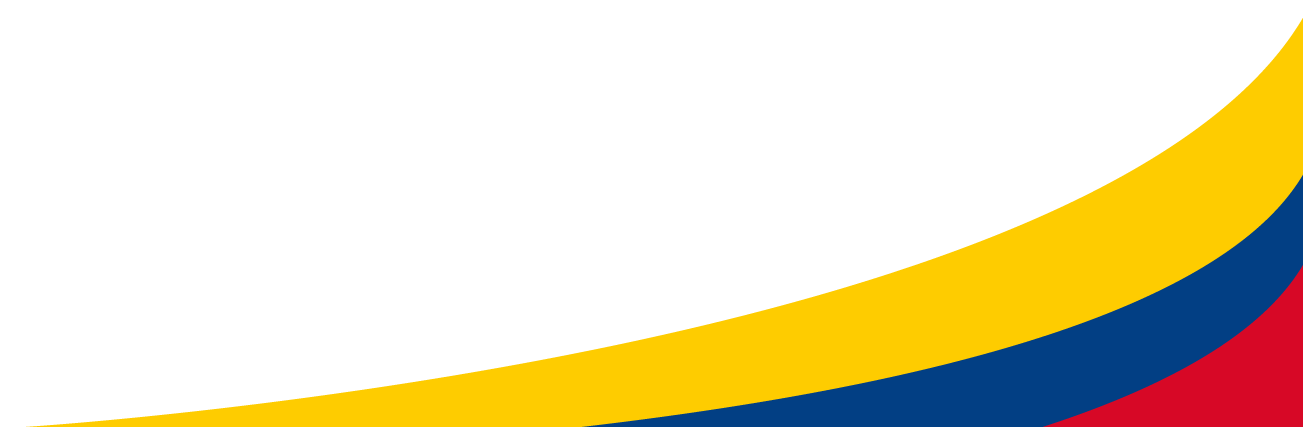 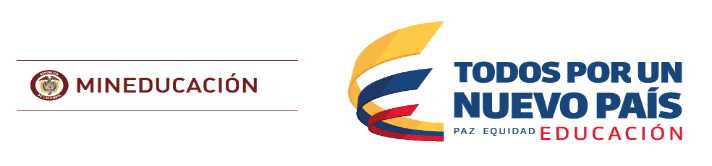 Operación FUSM
Evaluación de la calidad
Externa
Pruebas SABER, ISCE

Auditorías, evaluación por pares, visitas secretaría
Interna
Evaluación de aula

Auto-evaluación institucional en EVI
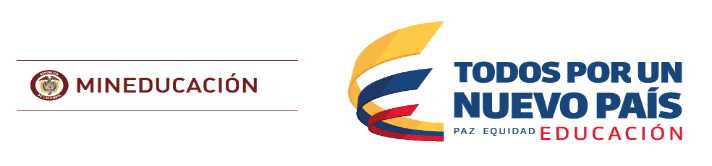 Operación FUSM
Establecimientos según grupo ISCE
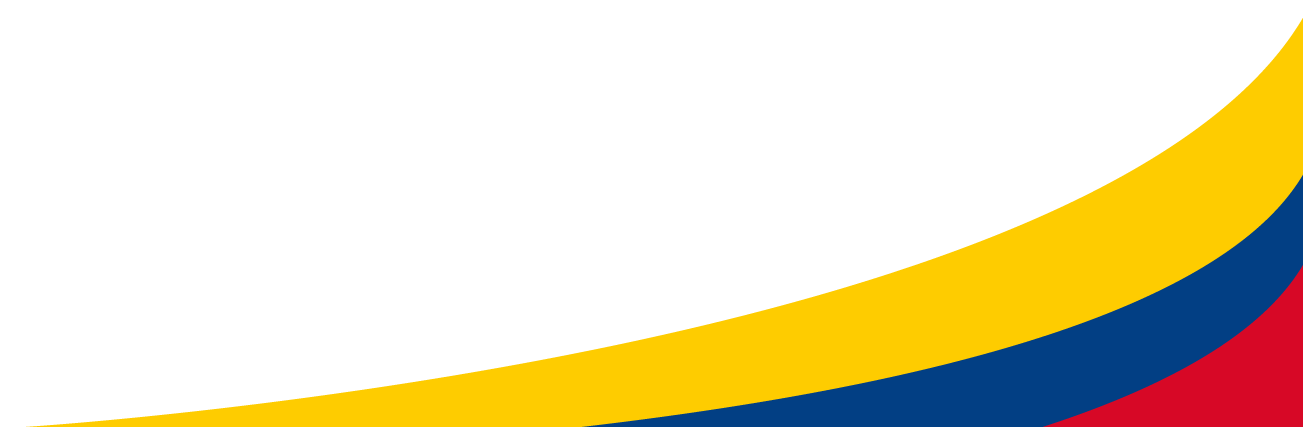 Fuente: Cálculos sobre datos de Dirección de Calidad MEN de ISCE 2016
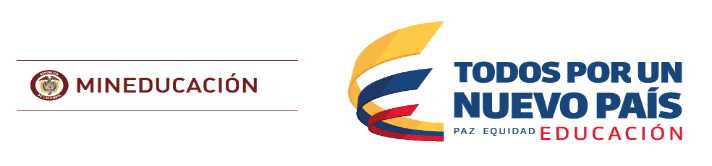 [Speaker Notes: Para esta clasificación en grupos, se determina el nivel en que obtuvo mayor ISCE el colegio, luego se consulta en una tabla construida en la resolución de tarifas,  en la que están organizados por deciles.]
Operación FUSM
Evaluación institucional
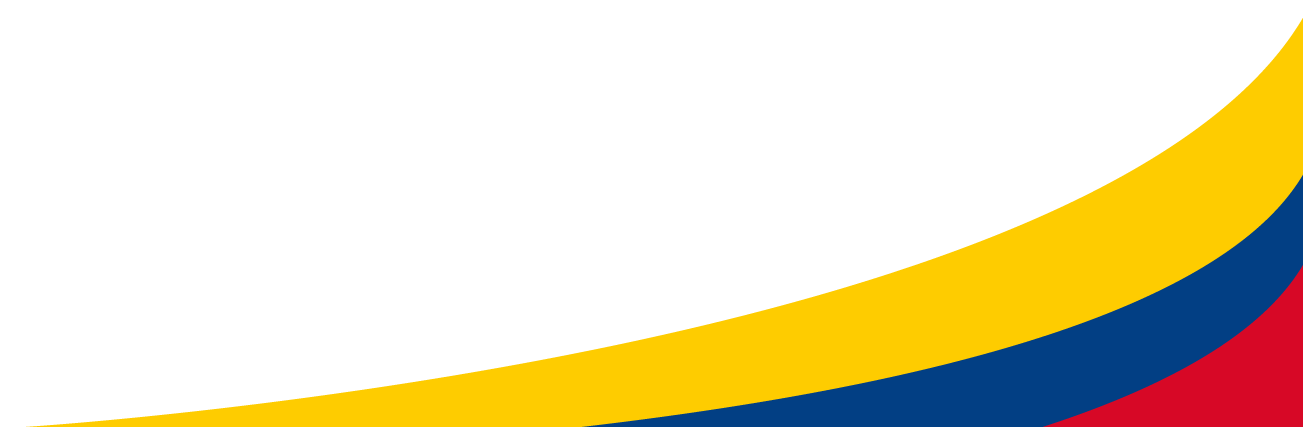 Fuente: Aplicación EVI, Ministerio de Educación Nacional
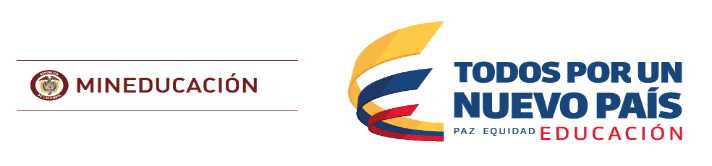 Operación FUSM
Política de calidad y privados
A partir del ISCE, los establecimientos trabajan en el Día E los resultados y las Metas de Mejoramiento Anual
 Esquema de aseguramiento de calidad
 Superación de Régimen Controlado
 Estrategia virtual para apoyar los procesos de mejora
 Participación todos los años en los foros institucionales, municipales, departamentales y nacionales.
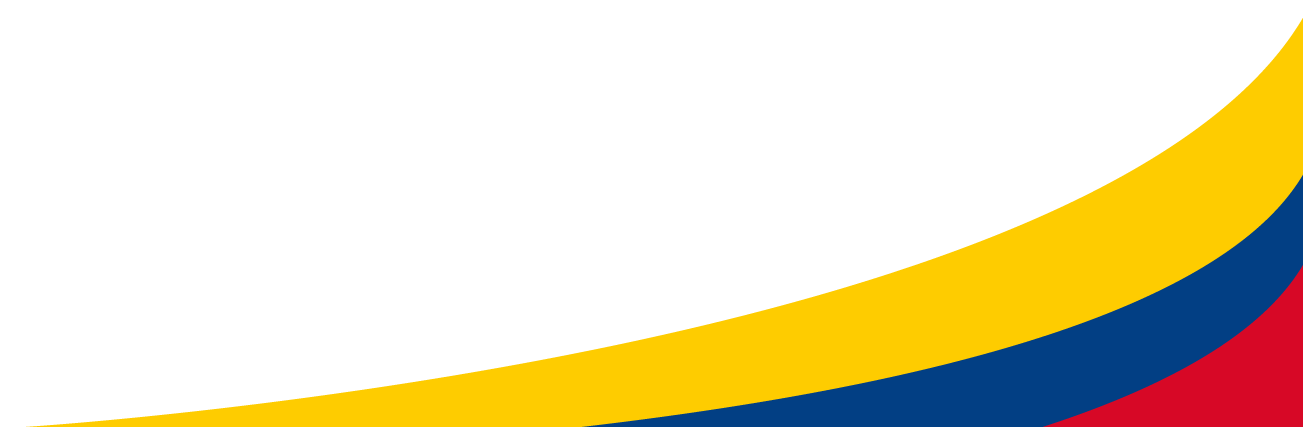 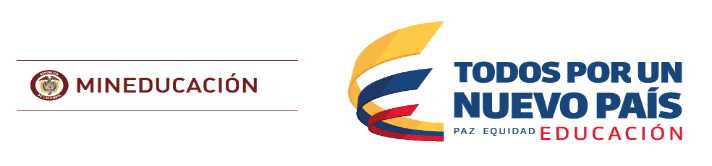 Operación FUSM
Aseguramiento de calidad
Máximos voluntarios


Mínimos obligatorios
Mayor complejidad
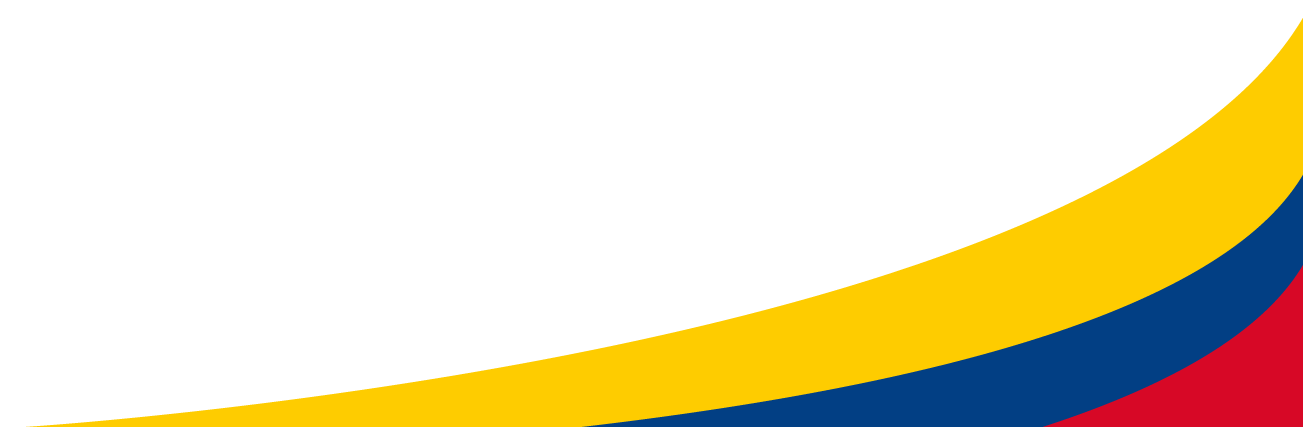 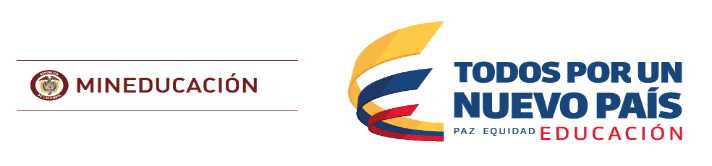 Operación FUSM
Aseguramiento de calidad
Certificación y acreditación



Licencias, controlado
Evaluación y mejora
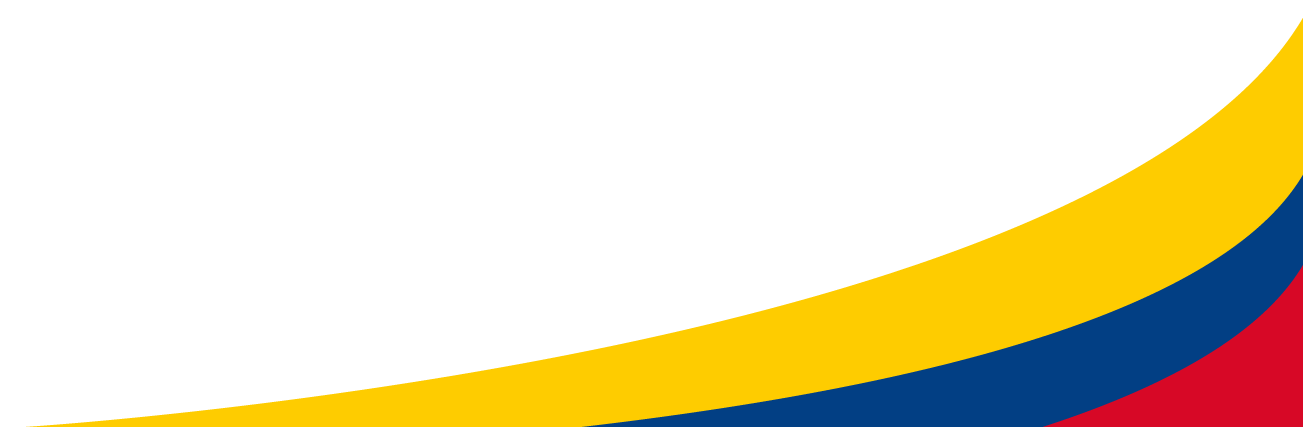 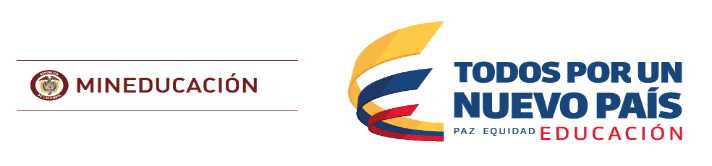 Operación FUSM
Aseguramiento de calidad
Sistemas de gestión (ISO9001)
Guía para aplicar ISO9001 en establecimientos educativos

Modelos de certificación o acreditación:
    Reconocidos                             				En proceso
EFQM	- en curso de actualización         			SACE
NEASC – CIS							Pentacidad
AdvancED – ICAA, ACSI
Fe y Alegría
PCI
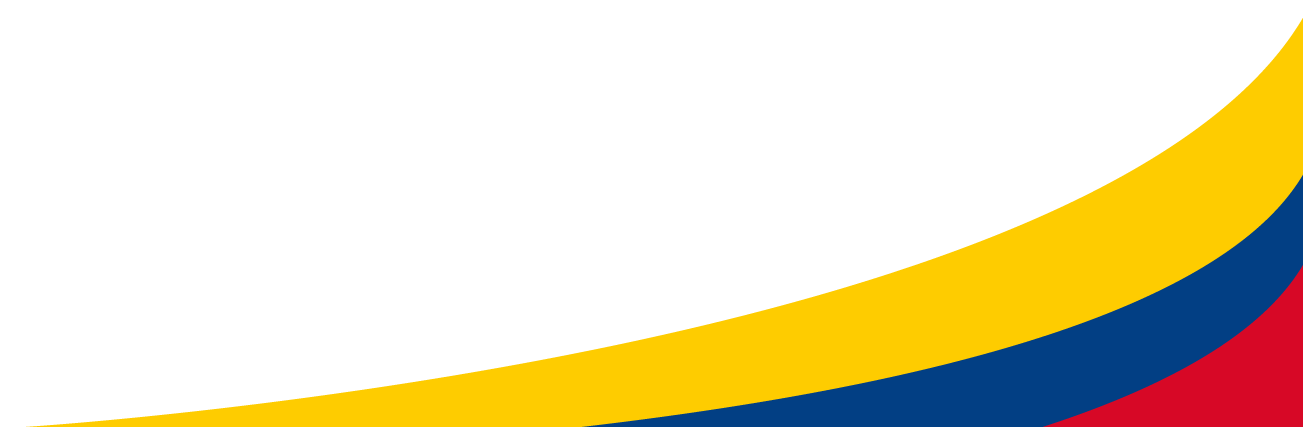 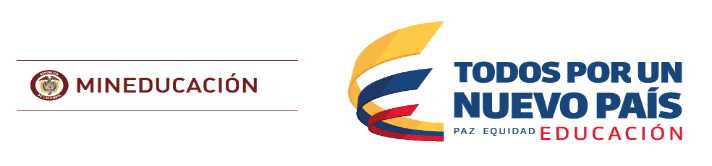 Operación FUSM
952 Colegios acreditados
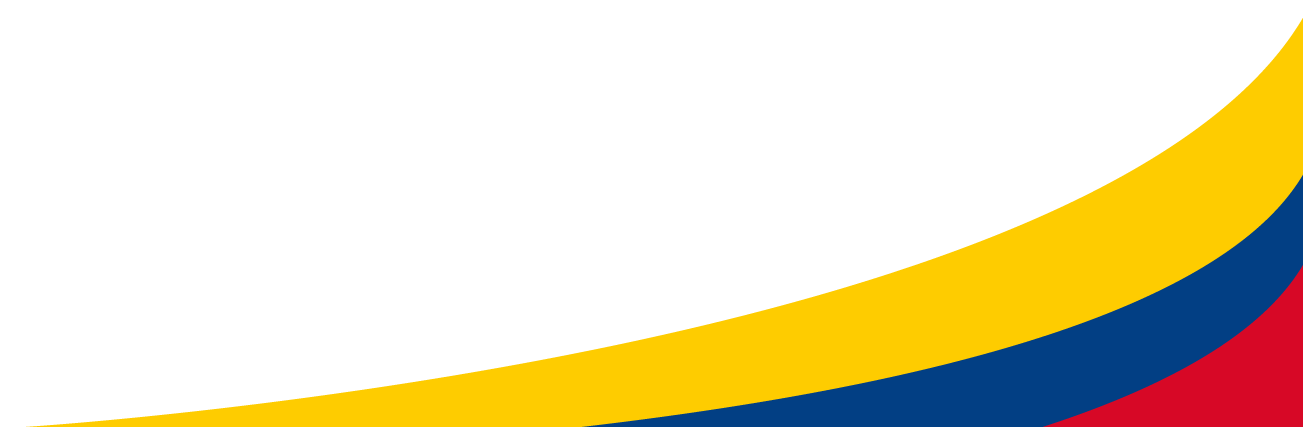 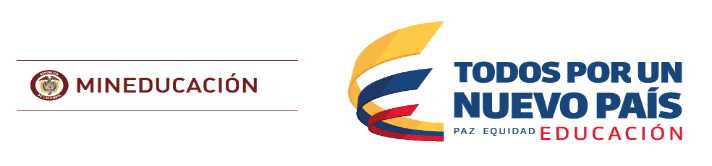 Operación FUSM
Estrategia virtual
Colegios y Jardines
Aulas
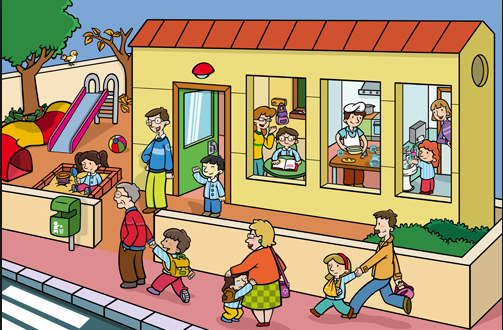 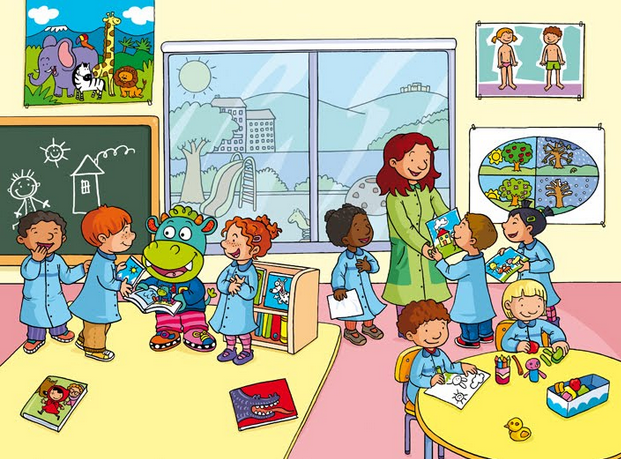 Cursos, red, blogs, sitios
Cursos, sitios de información y noticias, blogs
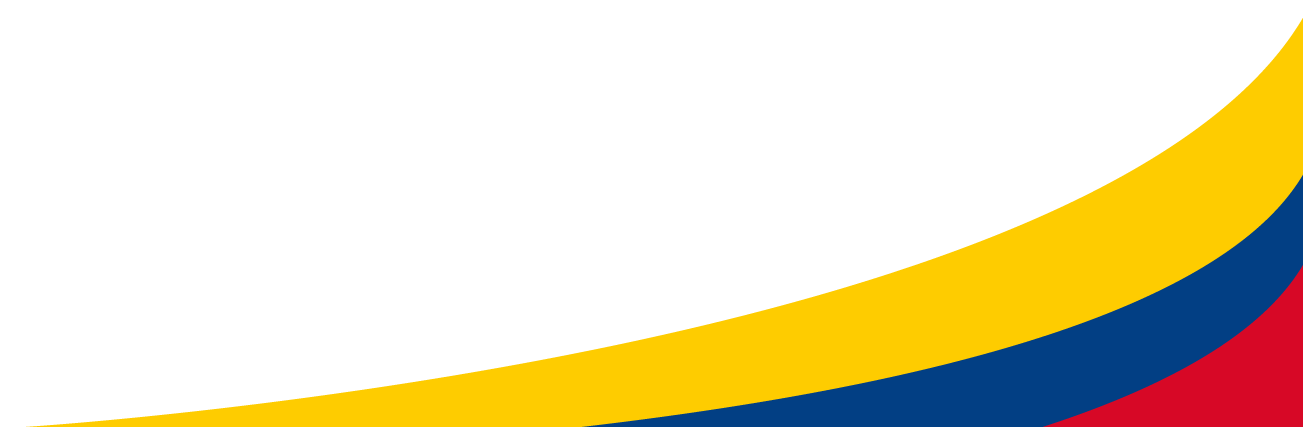 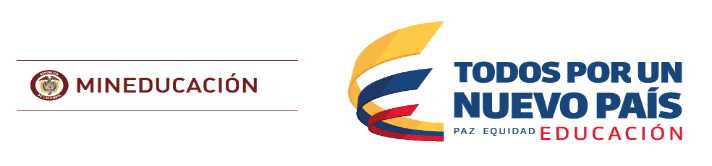 Operación FUSM
Estrategia virtual
R.Ed. Privada:
Foros sobre ciencia tecnología y sociedad; cambio climático, espiritualidad y arte; comunicación y culturas digitales; docentes y pedagogías
Blogs de docentes 
Eventos
Aulas
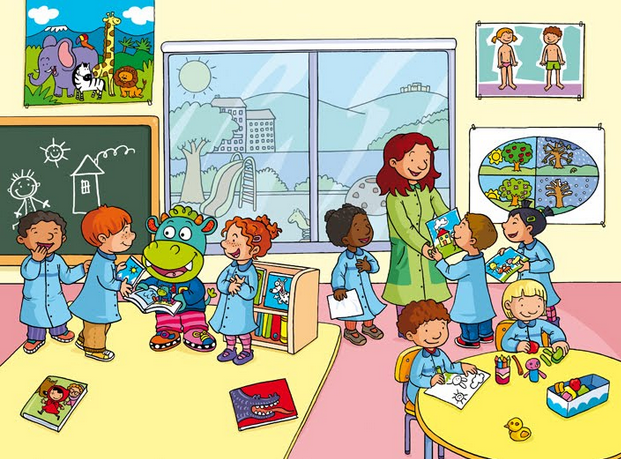 Cursos y recursos:
Curso “Aprender en Internet”
Recursos seleccionados para preescolar y para apoyar las distintas áreas del currículo
Curso: Hacia el bilingüismo (en desarrollo)
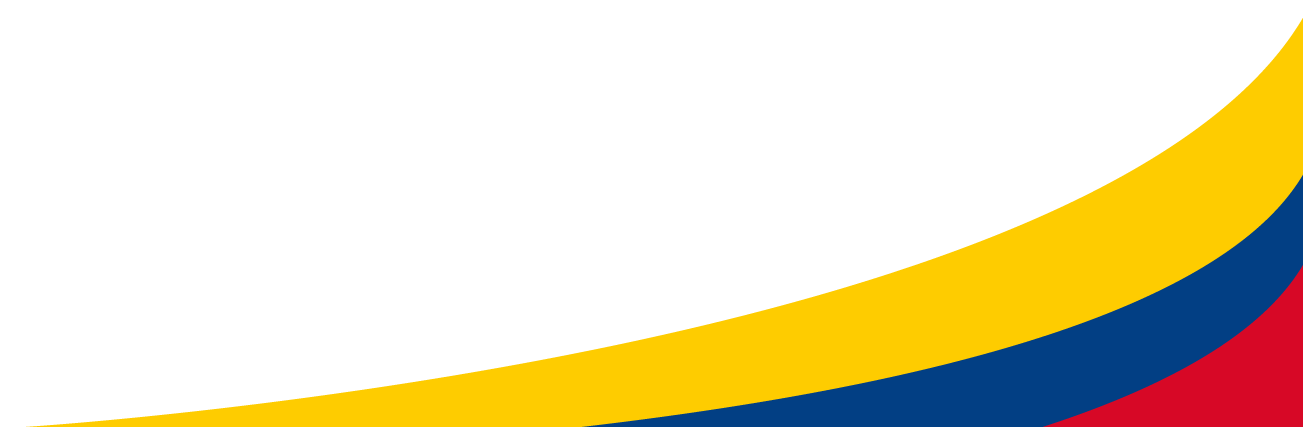 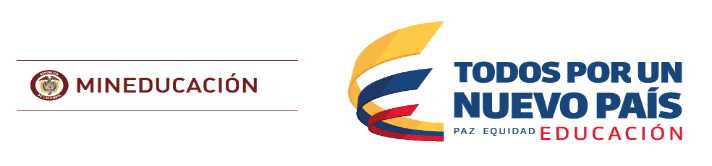 Operación FUSM
Estrategia virtual
Cursos:
Curso para la creación de nuevos establecimientos
Curso para apoyar los planes de mejora o acuerdos por la excelencia
Curso de gestión de calidad
Diplomado en gestión administrativa y financiera (4 cursos virtuales: talento humano, gestión financiera, gestión administrativa, gestión de sistemas y operaciones)
Curso de creación del sitio web del colegio
Colegios y Jardines
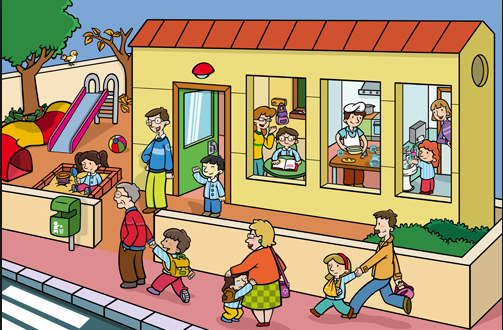 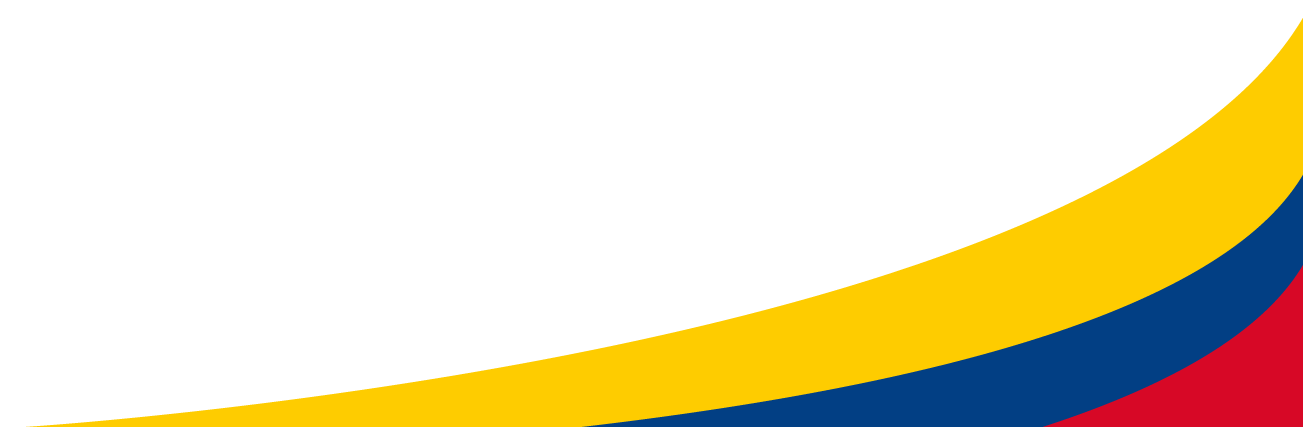 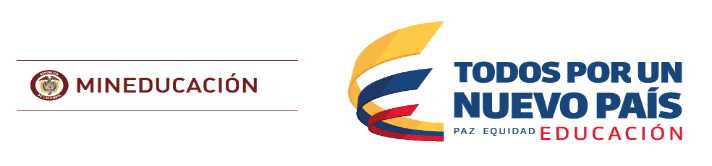 Operación FUSM
Estrategia virtual
Colegios y Jardines
Red y recursos:
Blog de colegios
Foro para rectores
Sitio para difusión de política, normas y sistemas: www.mineducacion.gov.co/educacionprivada
Sitio educativo, con recursos y orientaciones: www.colombiaaprende.edu.co/educacionprivada
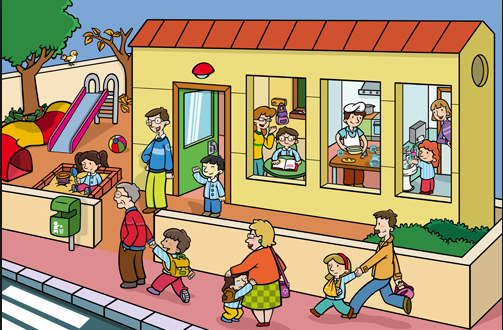 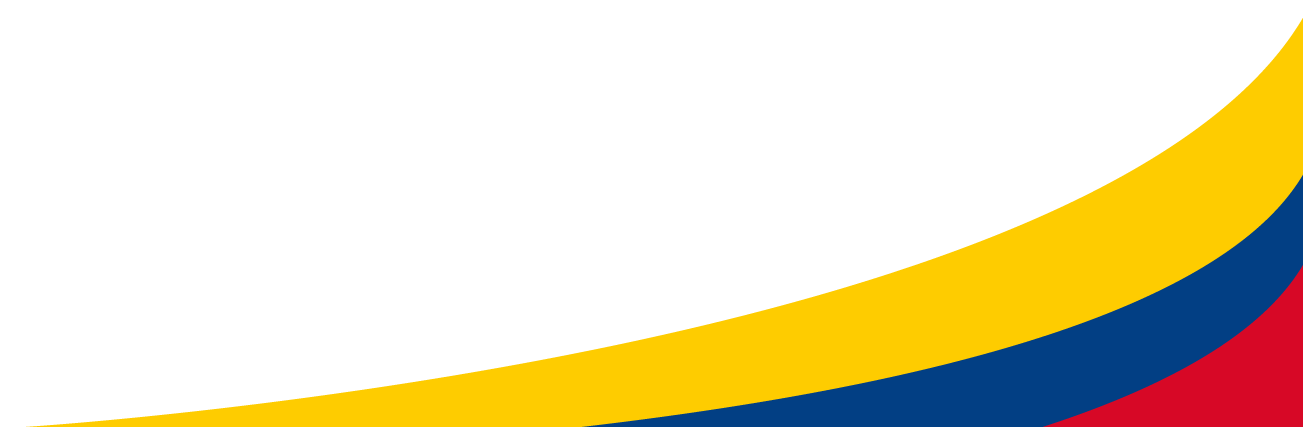 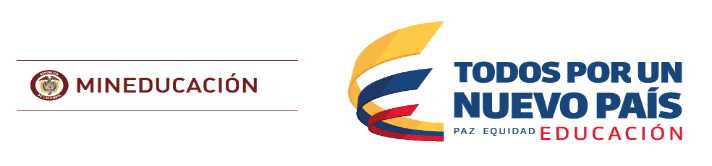 Operación FUSM
Ningún colegio en Controlado
En la autoevaluación de 2015 para 2016, 1.304 establecimientos se clasificaron en Régimen Controlado, por bajo ISCE, bajos puntajes en la autoevaluación, sanción o incumplimiento de requisitos básicos, tales como pago de seguridad social a sus docentes, iluminación y ventilación, unidades sanitarias, contabilidad, conexión a Internet.
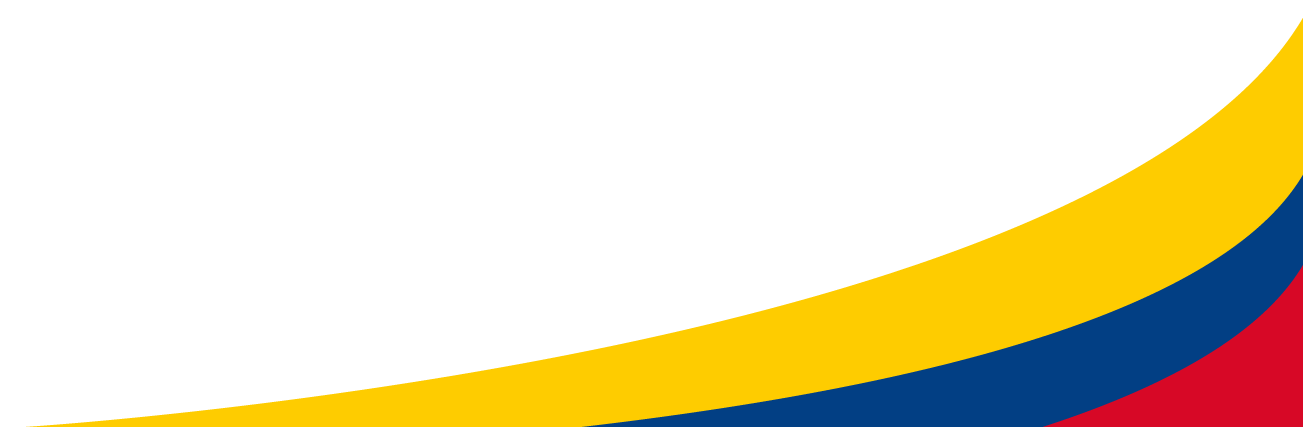 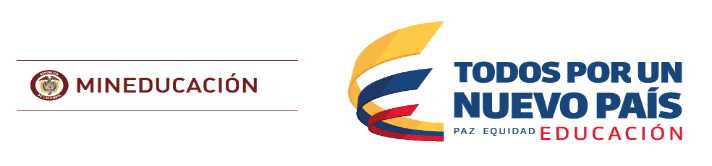 Operación FUSM
Superación de Régimen Controlado
Para estos colegios existe un curso virtual, para acompañar el trabajo de Dia E, complementar con el análisis de evaluación institucional y elaborar planes de mejora o acuerdos con la excelencia (“Colegios que Mejoran”).
 Se apoyó la inscripción al curso, y se hace seguimiento a suscripción de planes con secretarías.
 Existe guía para secretarías.  Quienes no cumplan el plan, son sancionados.
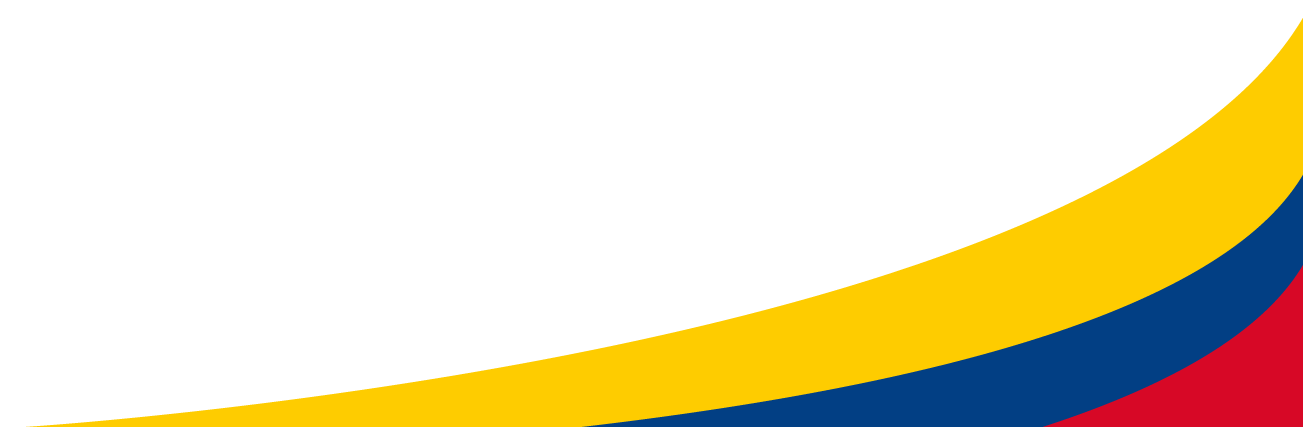 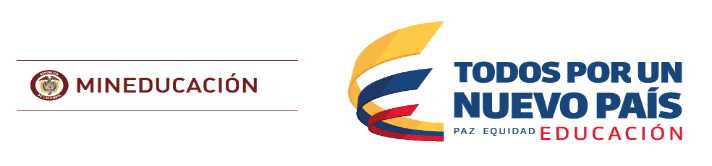 [Speaker Notes: La propuesta de la Ministra es que existan incentivos en tarifas a los colegios que suscriban planes de mejora, para que los puedan cumplir.]
Operación FUSM
Plan de temas
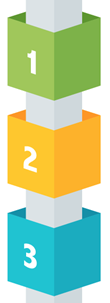 Establecimientos y estudiantes
Plan de desarrollo y calidad
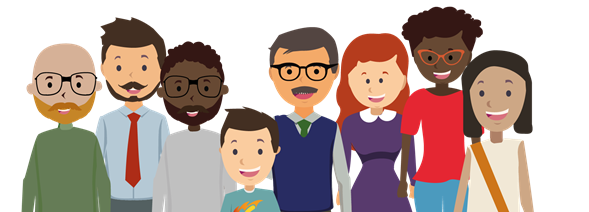 Tarifas
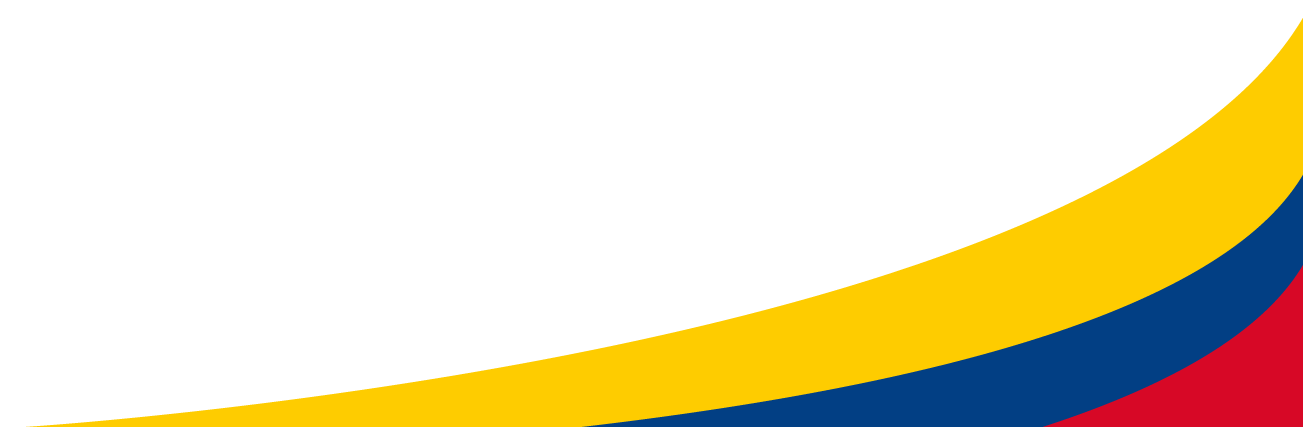 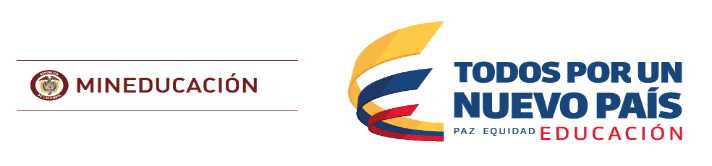 [Speaker Notes: Jornada Única separado de infraestructura, e infraestructura llamarlo aulas por la paz
Orden: JU ; aulas x paz ; excelencia docente: PTA ; textos ;portal colombia ;  bilinguismo ; 
Cambiar titulo materiales por textos
Quitar herramientas  y contratada
Junta incentivos con excelencia]
Operación FUSM
Tarifas
La fijación de tarifas tiene en cuenta criterios de mantenimiento de poder adquisitivo e incentivos por calidad
Para el mantenimiento del poder adquisitivo se usa como indicador la inflación. A partir del año pasado se empezó a usar la observada el año inmediatamente anterior (en la resolución de 2016 para tarifas de 2017 se usó la inflación a diciembre de 2015)
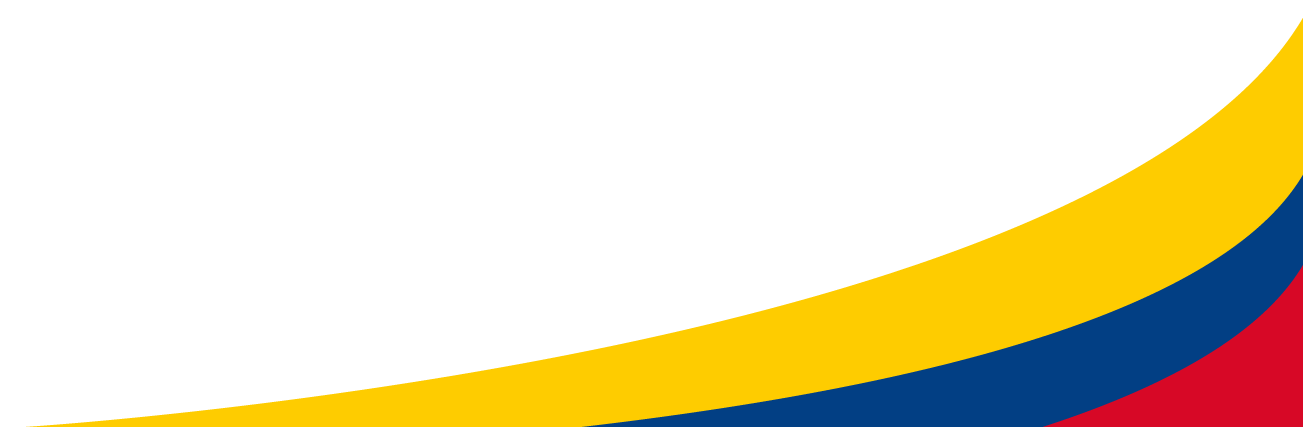 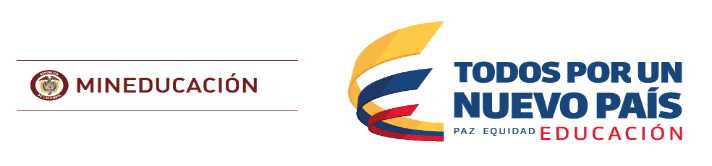 Operación FUSM
Tarifas
Para los incentivos se tienen en cuenta tres mediciones:
Resultados en la evaluación institucional, en términos del régimen en que se clasifican: Libertad Regulada, Libertad Vigilada o Régimen Controlado
Resultados del Índice Sintético de Calidad Educativa
Condición de acreditado o certificado de un establecimiento educativo
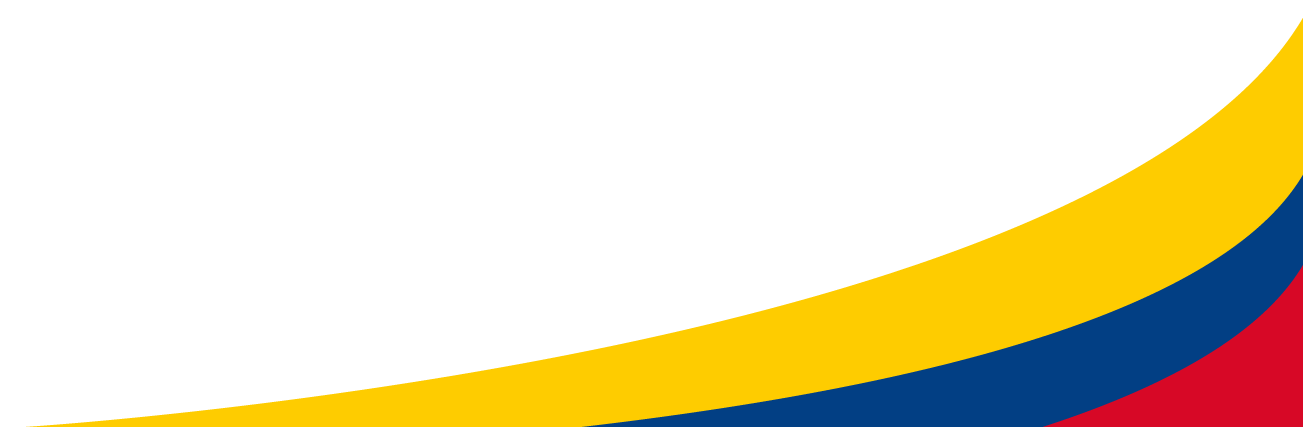 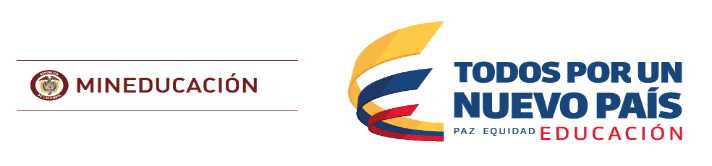 Operación FUSM
Contacto
Eliana Iannini
colegiosprivados@mineducacion.gov.co
3158496971
2222800 ext. 2004
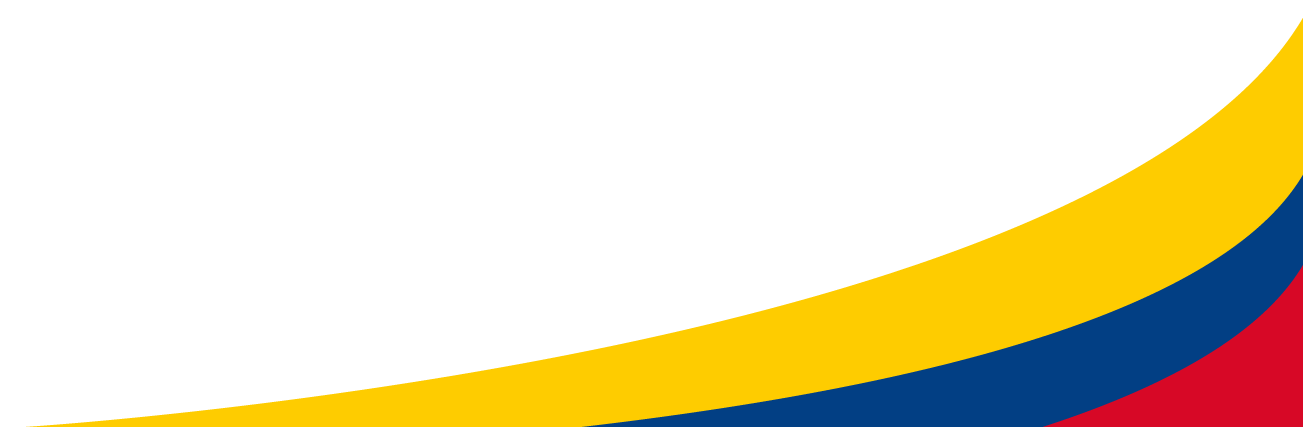 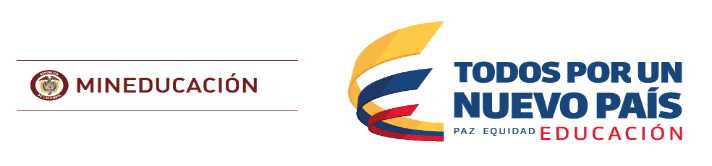